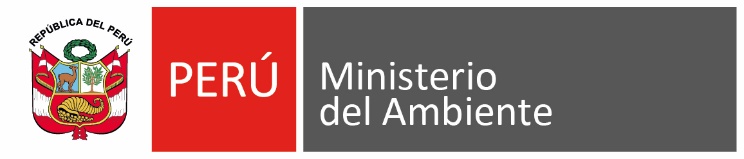 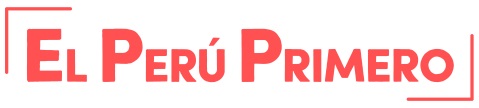 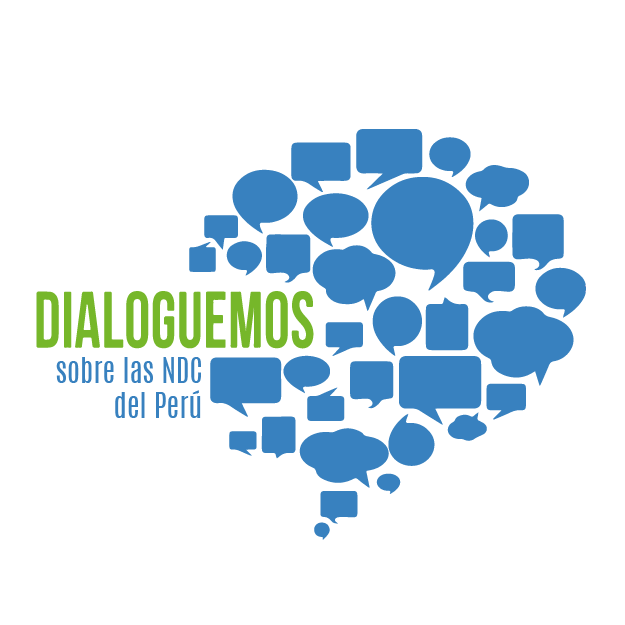 La respuesta peruana al cambio climático – NDC adaptación y mitigación
Alexis Echevarría Ramírez
Coordinador de procesos NDC
Dirección General de Cambio Climático y Desertificación
Lima, Julio de 2019
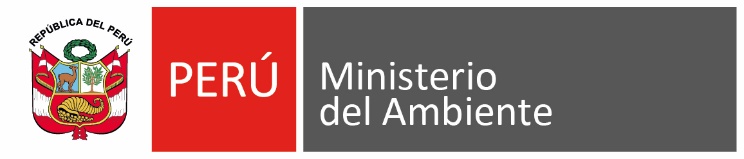 Línea de Tiempo Histórica 
de la Gestión en Cambio Climático en el Perú
Dialoguemos NDC (con el aporte de la CNCC)
Comisión Multisectorial iNDC
Grupo de Trabajo Multisectorial
(GTM-NDC)
Proceso de construcción de las NDC en el Perú
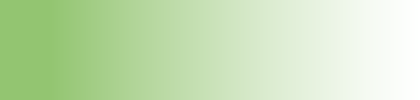 Abril 
2015
Septiembre 2015
Febrero 
2017
Julio 2018
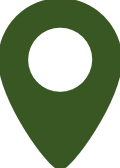 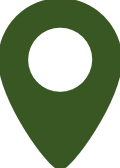 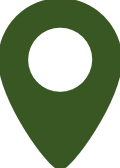 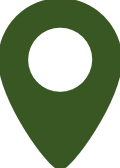 2019
Julio 2016
Abril 2018
Diciembre 2018
Diciembre 2020
Comisión de Alto Nivel sobre Cambio Climático
Ley Marco sobre Cambio Climático
Norma de creación del 
GTM-NDC
[Speaker Notes: Diagrama 1: Proceso de construcción de las NDC en el Perú]
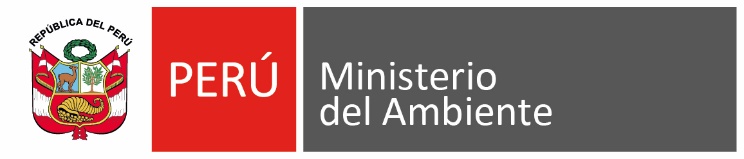 Contribuciones Nacionalmente Determinadas
91 medidas de adaptación
Reducir los niveles de vulnerabilidad y riesgo asociado al cambio climático y aprovechar sus oportunidades
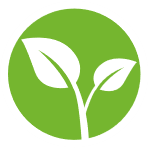 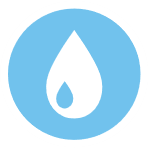 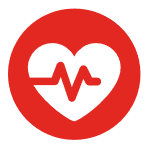 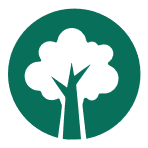 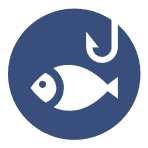 Áreas temáticas
Bosques
Agricultura
Pesca y Acuicultura
Salud
Agua
62 medidas de mitigación
20% de reducción de emisiones de GEI en el 2030, con respecto al 2010, 
y un 10% adicional condicionado al apoyo internacional
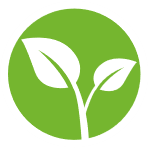 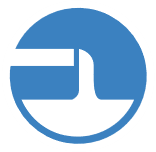 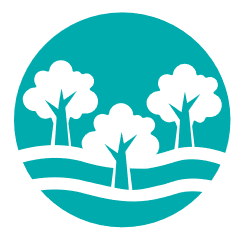 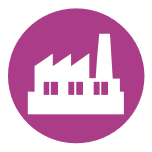 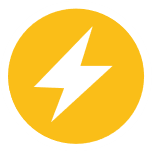 Sectores
Procesos industriales y uso de productos
Desechos
Energía
USCUSS
Agricultura
Enfoques transversales: género, intergeneracional e interculturalidad
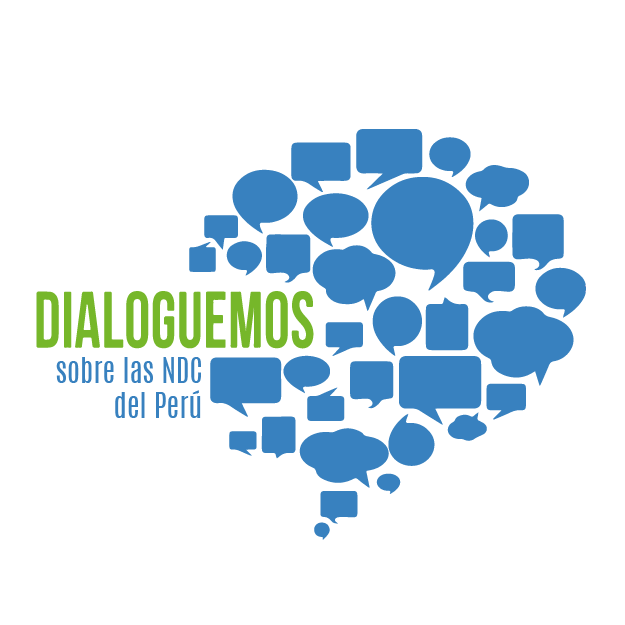 El Modelo Peruano de participación e involucramiento de actores claves para implementar las NDC
Construcción Participativa 
de “Dialoguemos sobre las NDC”
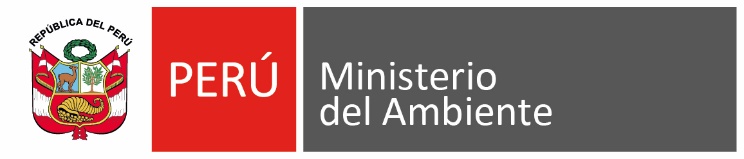 Creación: 20 de julio de 2016,
(RS N° 005-2016-MINAM)
Instalación: 02 de febrero de 2017
Octubre de 2017
Marzo de 2018
Agosto de 2017
Mandato del GTM –NDC: Dialoguemos NDC
Creación del Grupo especial de la Comisión Nacional de Cambio Climático
Aprobación de la propuesta Dialoguemos NDC
Inicio del GTM-NDC
Consultas y aportes de actores clave en la NDC Perú
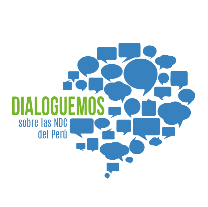 [Speaker Notes: EN: Encuentro / RT: Reuniones de Trabajo / DE: Desayunos ejecutivos]
Dialoguemos sobre las NDC
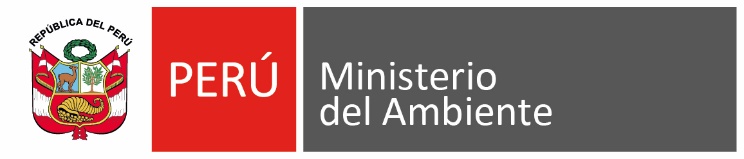 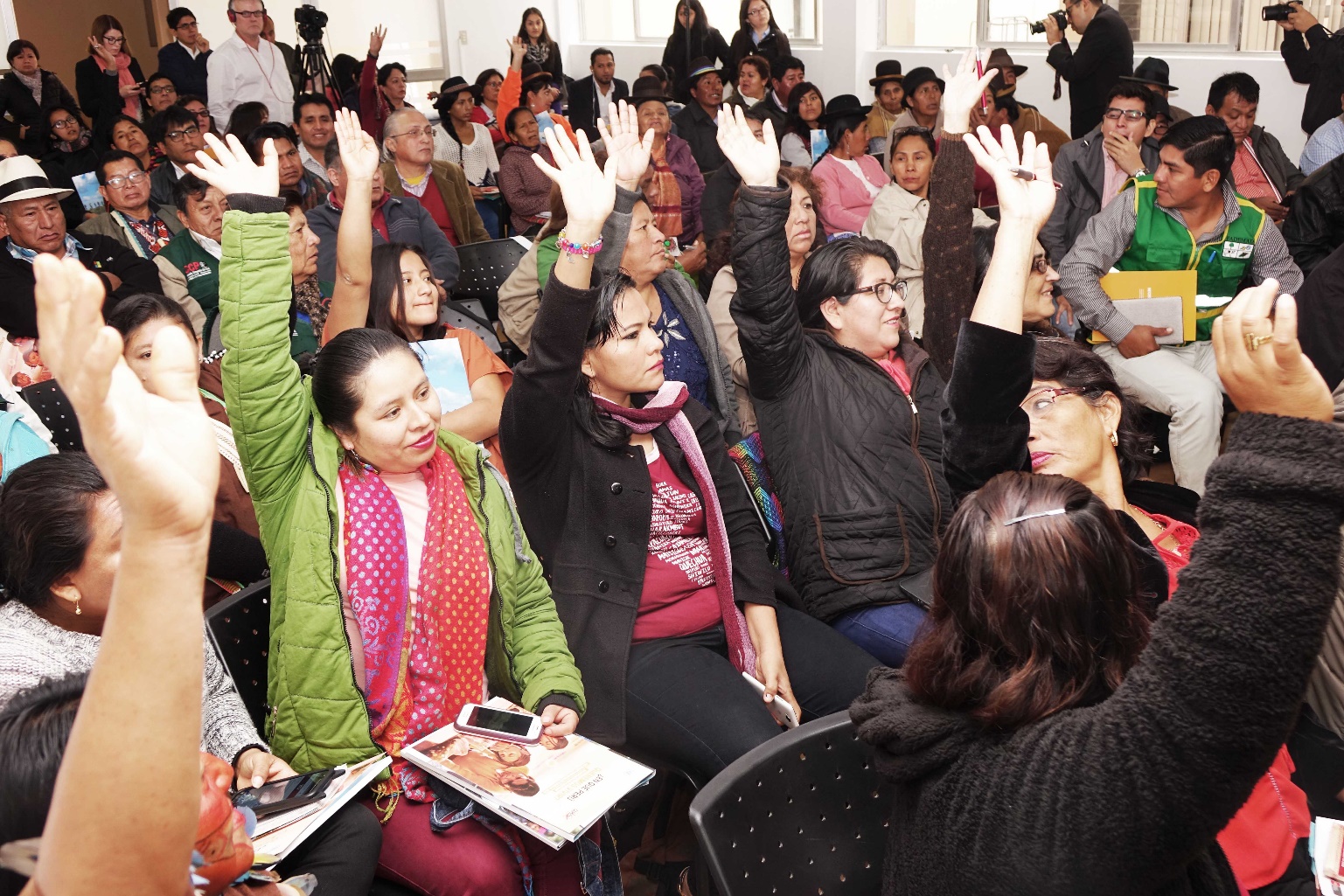 Es un proceso participativo, multisectorial, multinivel y  multiactor que busca contribuir a la implementación y a la socialización de la gestión frente al cambio climático mediante la interacción permanente que facilite alianzas y acuerdos entre diversos actores.
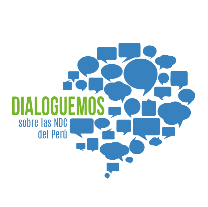 [Speaker Notes: EN: Encuentro / RT: Reuniones de Trabajo / DE: Desayunos ejecutivos]
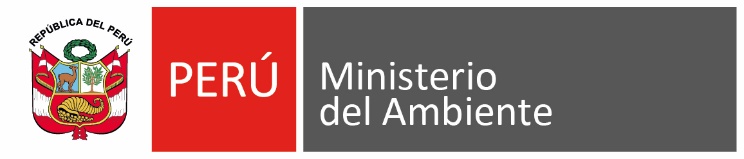 Proceso Participativo Cíclico y Dinámico
Dialoguemos sobre las NDC: Proceso participativo multisectorial, multinivel y multiactor
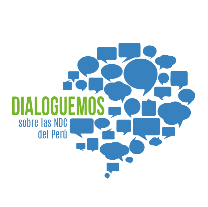 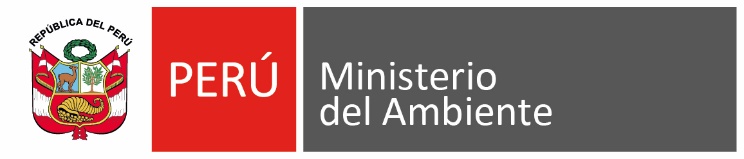 Características del Dialoguemos sobre las NDC
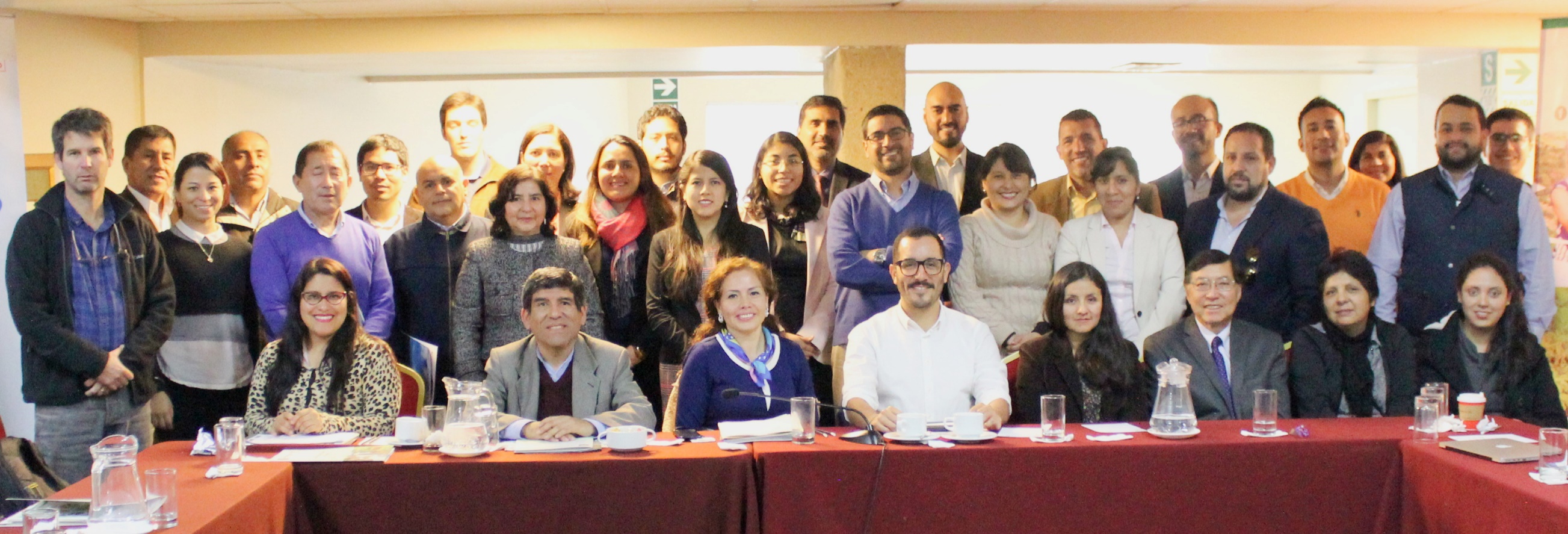 +
+
Enfocado en generar acuerdos viables o alianzas para implementar las NDC
Espacio multiactor y multinivel con adecuada representación
Espacio que tiene en agenda medidas de las NDC
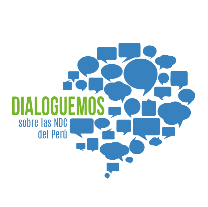 [Speaker Notes: EN: Encuentro / RT: Reuniones de Trabajo / DE: Desayunos ejecutivos]
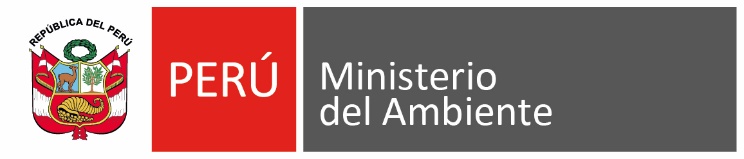 Formatos del Dialoguemos sobre las NDC
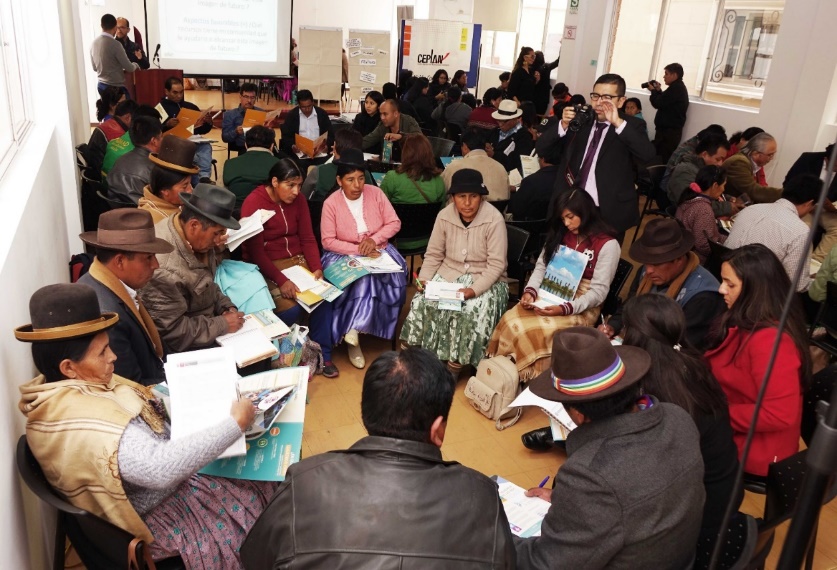 Encuentros
4 tipos de formatos flexibles en base a sus objetivos y prioridades
Foros
Socialización
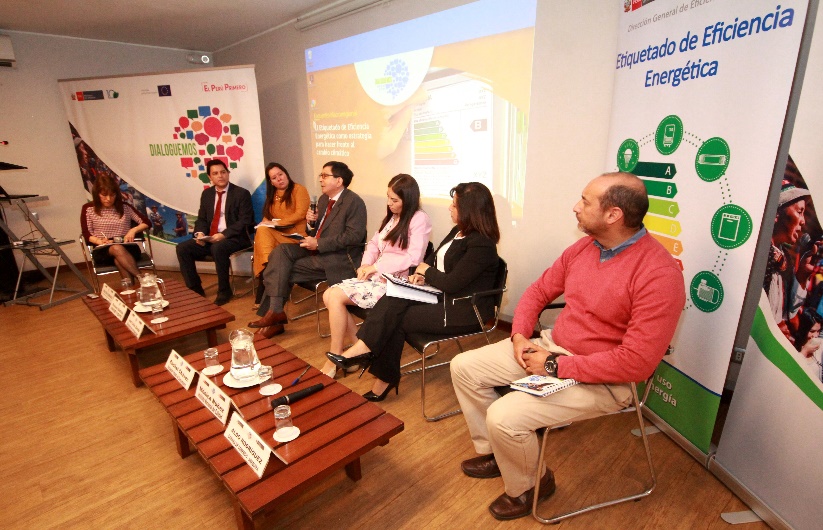 Reuniones de trabajo
Desayunos ejecutivos
Establecimiento de acuerdos
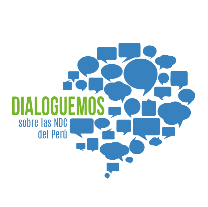 [Speaker Notes: EN: Encuentro / RT: Reuniones de Trabajo / DE: Desayunos ejecutivos]
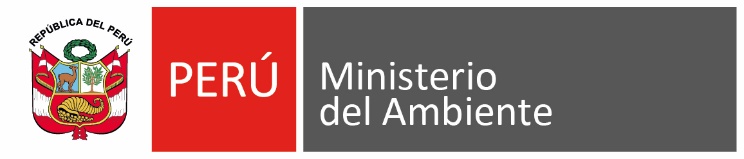 Actores clave en los Dialoguemos sobre las NDC
Pueblos indígenas:
Organizaciones nacionales y regionales
Sector público multinivel: nacional, regional y local
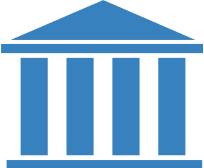 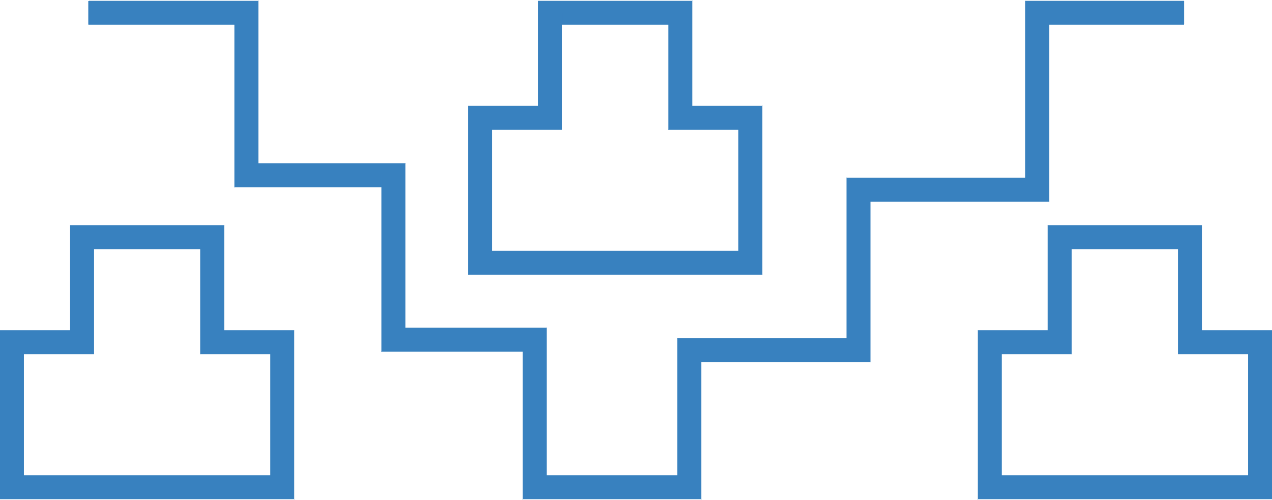 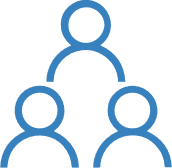 Sector privado: gremios empresariales, empresas y productores
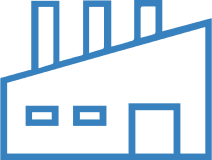 Actores clave en cambio climático
Sociedad civil:
ONGs, gremios sindicales, movimientos ciudadanos y colegios profesionales
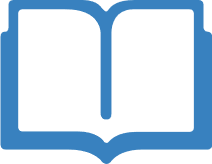 Academia: centros de investigación y universidades
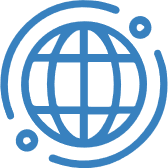 Cooperación Internacional
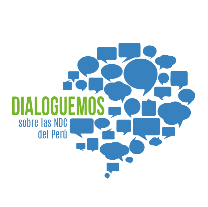 [Speaker Notes: EN: Encuentro / RT: Reuniones de Trabajo / DE: Desayunos ejecutivos]
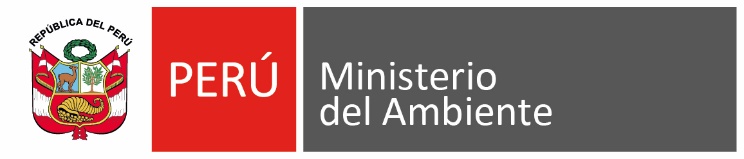 Resultados 2018 - 2019
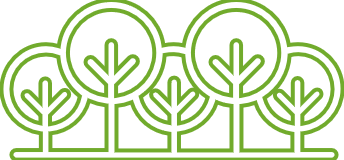 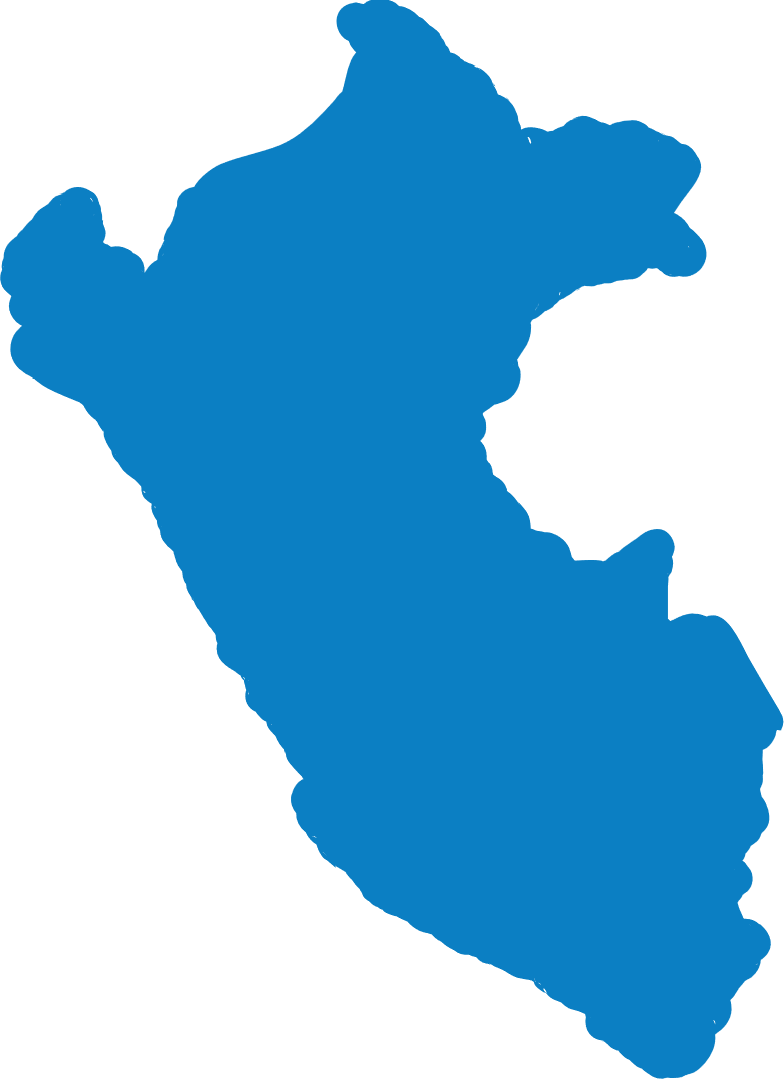 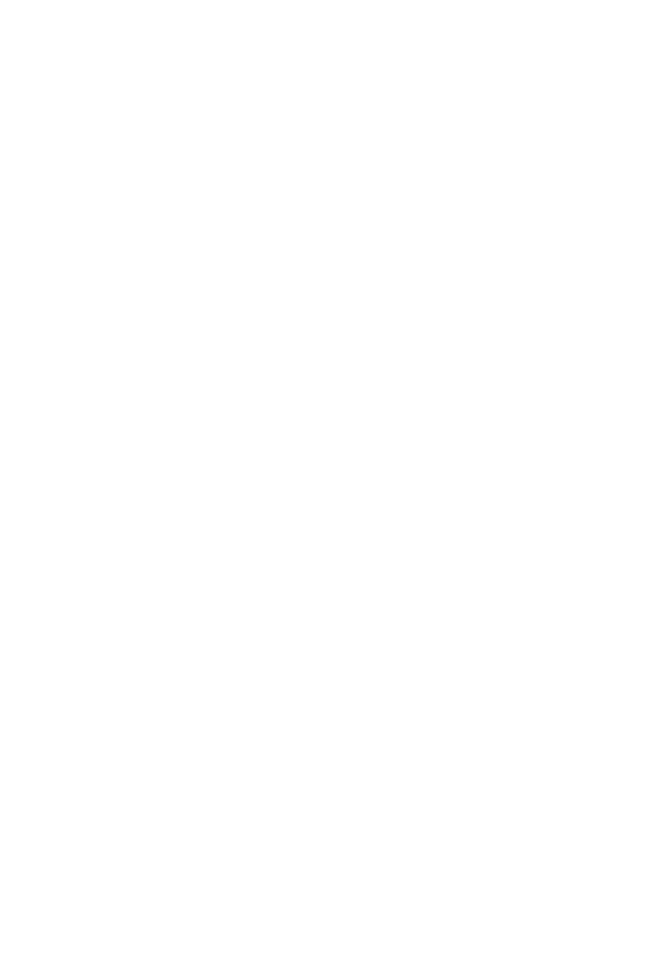 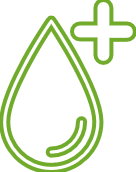 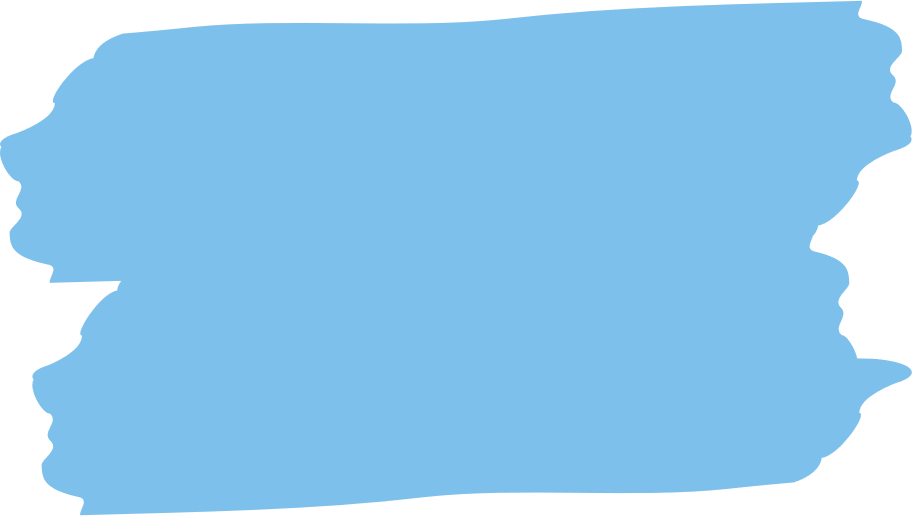 +50 Dialoguemos sobre las NDC
+2,000 actores a nivel nacional, regional y local.
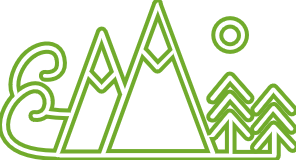 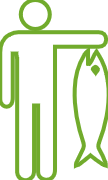 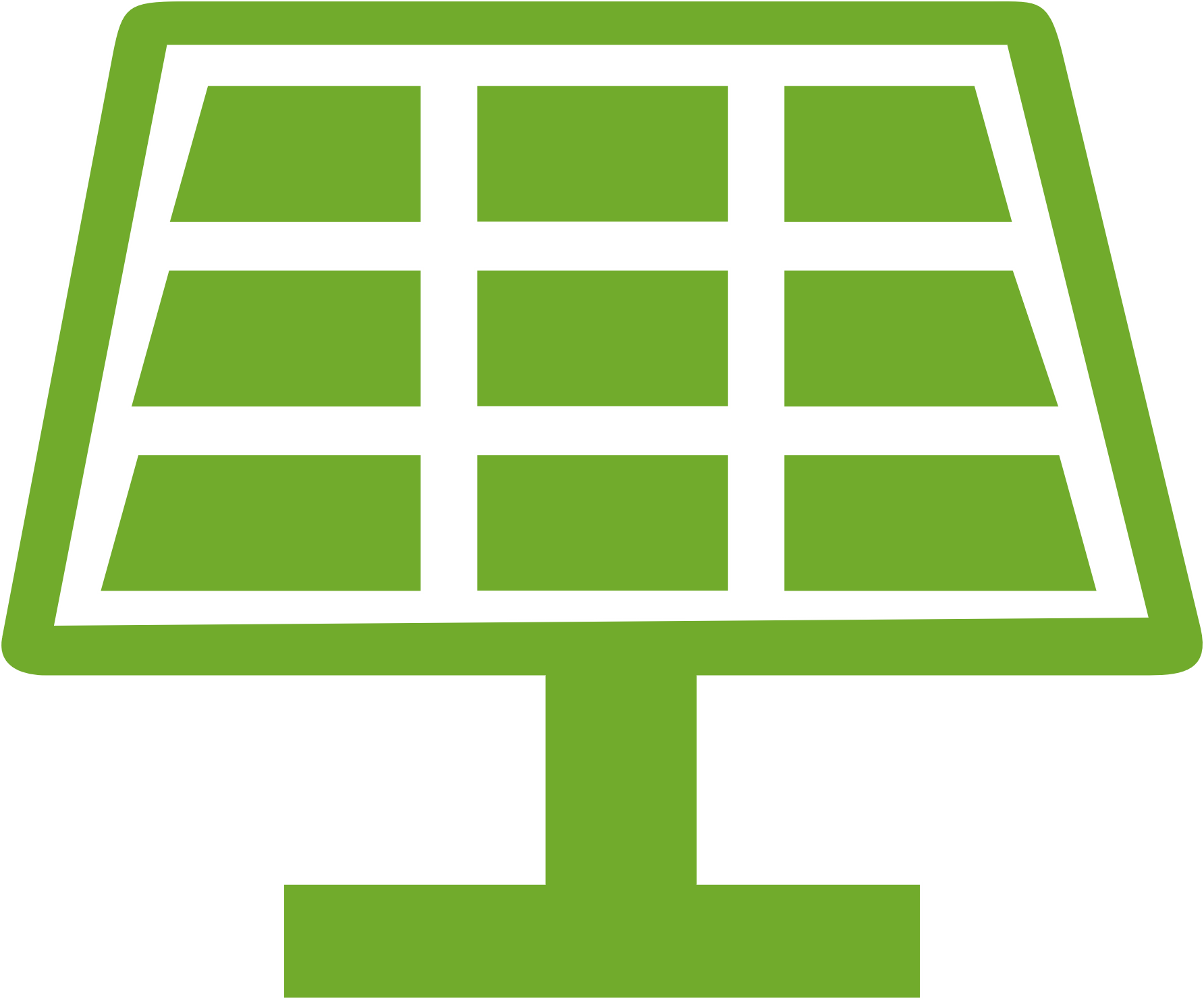 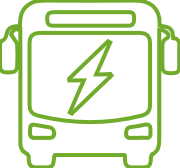 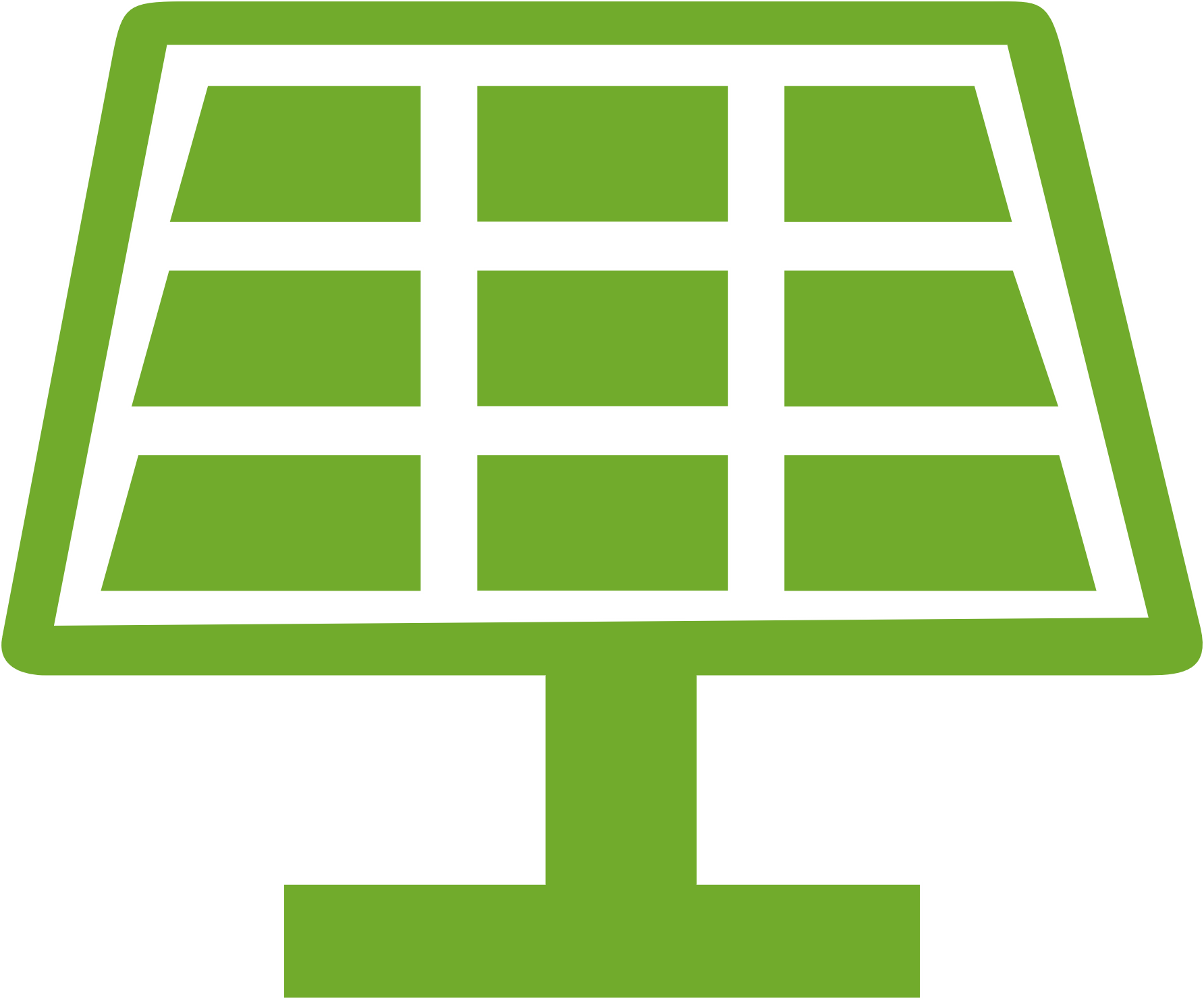 [Speaker Notes: Colocar # de medidas por sector]
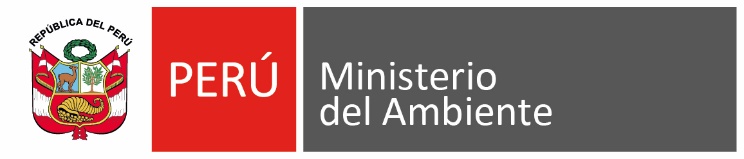 Principales resultados:
Los diálogos con los diversos actores han permitido recibir aportes y priorizar acciones en la elaboración de los documentos de las programaciones tentativas (hojas de ruta)
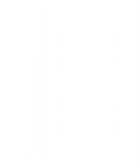 La interacción con el sector privado ha permitido identificar oportunidades de inversión y negocio, además del entendimiento de las NDC.
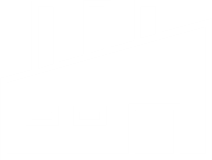 Las organizaciones de los pueblos indígenas priorizaron medidas la NDC, además de su rol en la implementación de las NDC al 2030. Un punto clave ha sido la priorización en la implementación del Plan de Acción de Género y Cambio Climático.
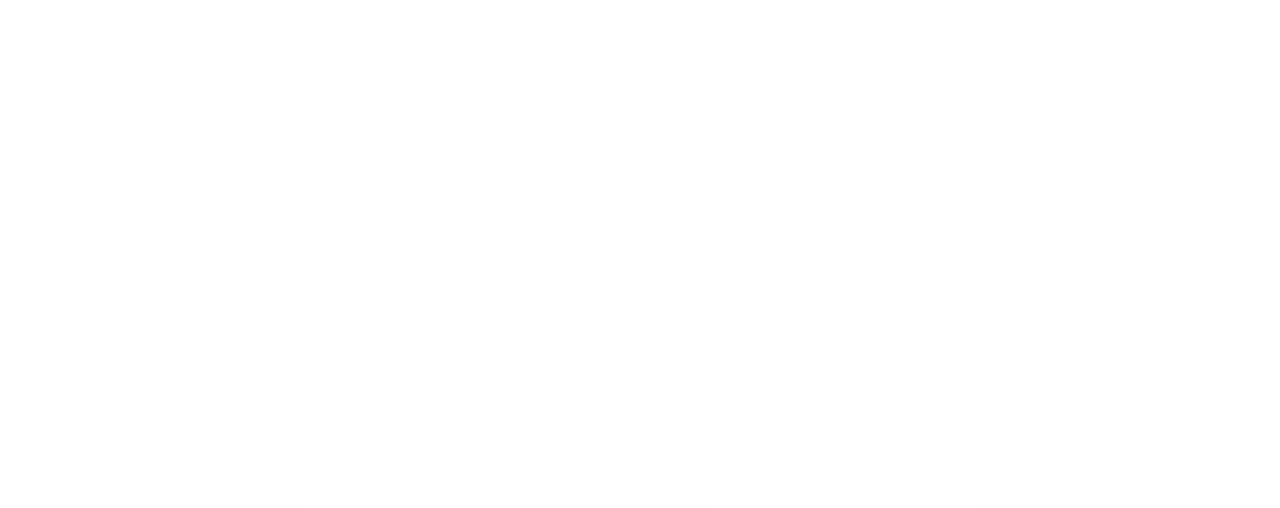 Más del 60% de las medidas tienen competencias regionales y locales. Actualmente, se vienen realizando Dialoguemos Regionales para difundir y vincular las NDC con las prioridades regionales.
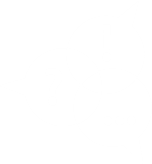 Los sectores gubernamentales utilizan permanentemente esta plataforma para involucrar y generar acuerdos y alianzas con actores no estatales. El MINAM, cumple su rol de asesor técnico y metodológico.
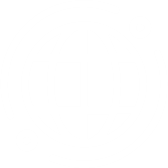 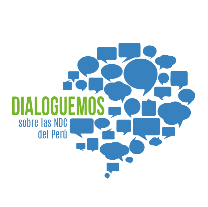 [Speaker Notes: Contar lo que se está haciendo en el 2019.]
Desafíos para la implementación de 
las medidas de NDC 2019-2021
Prioridades de la Gestión
Gestión integral frente al cambio climático
En términos institucionales: Ley Marco sobre Cambio Climático y su Reglamento.
                                                       Consulta Previa (primer semestre 2019)

En términos de acción: Contribuciones Nacionalmente Determinadas - NDC.

     Esto implica tres retos (Proceso Participativo Dialoguemos):
Trabajo multisectorial:  Comisión Nacional sobre el Cambio Climático
  Comisión de Alto Nivel de Cambio Climático
Trabajo multinivel: Articular el trabajo con gobiernos regionales y locales.
Trabajo multiactor: Propiciar el involucramiento y las inversiones del sector privado, el concurso de los pueblos indígenas, la sociedad civil y otros actores.
[Speaker Notes: Diagrama 1: Proceso de construcción de las NDC en el Perú]
Nuevo ciclo de la gestión integral del cambio climático al 2019-2021
La Ley Marco de Cambio Climático y las NDC marcan un antes y un después en la gestión integral del cambio climático.

Es necesario un nuevo ciclo de gestión orientado a la acción climática multisectorial, multinivel y multiactor.

El cumplimiento de este objetivo permitirá la implementación efectiva de las NDC.

El MINAM tiene el rol de autoridad nacional en materia de cambio climático para la consecución de esta meta.
Gestión Integral de Cambio Climático
Fortalecimiento de la Institucionalidad  de la GICC
Implementación multisectorial
NDC
Implementación vertical (regional y local)
Involucramiento de actores no estatales
Financiamiento 
de las NDC
[Speaker Notes: Diagrama 1: Proceso de construcción de las NDC en el Perú]
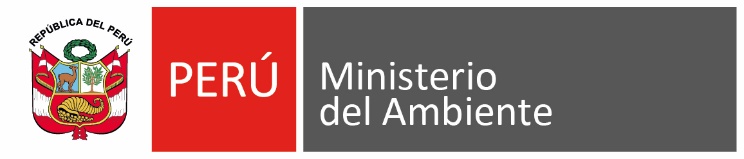 Principales desafíos para la implementación de las NDC
Consolidar el debate nacional sobre las NDC durante el año 2019, con miras a tener una mayor definición de las NDC de la nación en el 2020 con la participación de los gobiernos sub nacionales y actores no estatales.
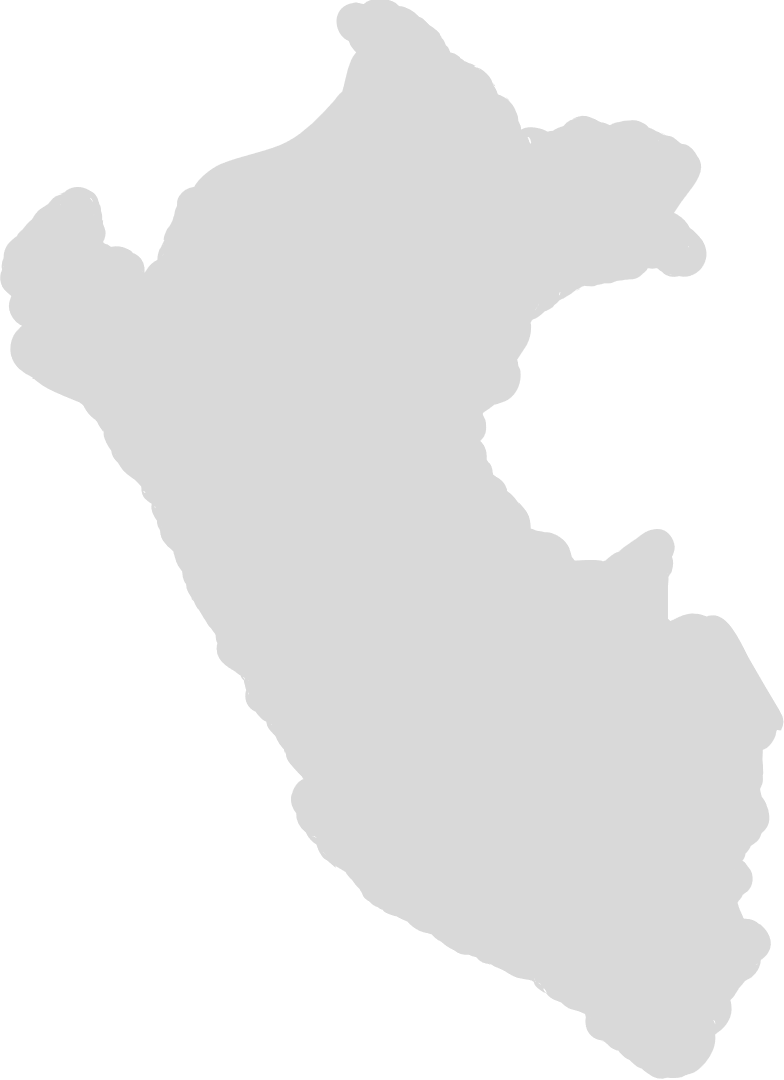 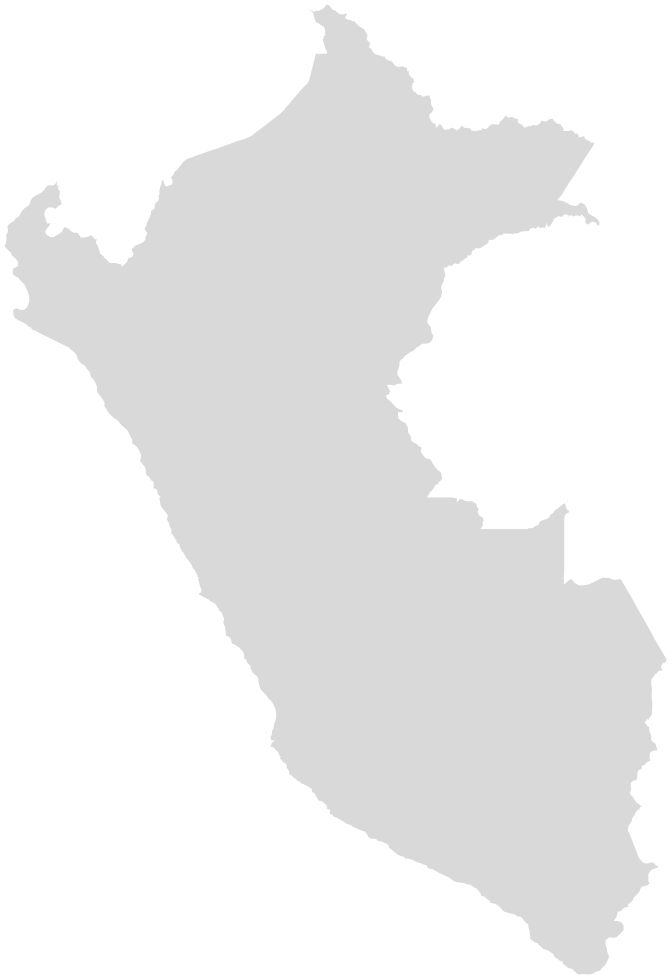 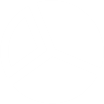 Incorporar las NDC en los instrumentos de planificación, presupuesto y de inversión.
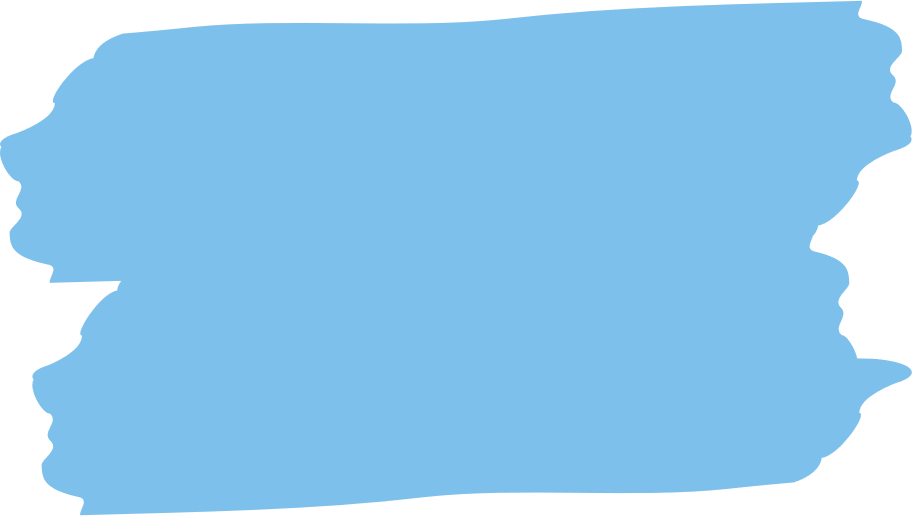 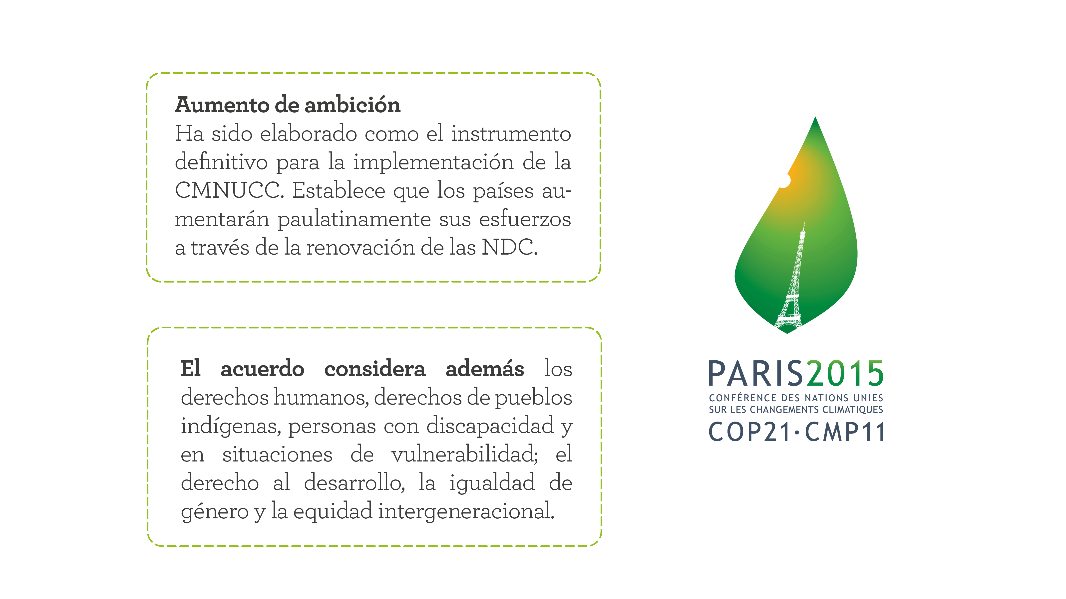 Implementación de las NDC de manera permanente, a través del nuevo marco normativo. La Ley Marco sobre Cambio Climático y su Reglamento, y creación de la Comisión de Alto Nivel de Cambio Climático.
“El esfuerzo de una nación en hacer frente al cambio climático”.
Financiamiento de las NDC desde los pliegos institucionales para la sostenibilidad de las medidas.
Involucrar al sector privado, pueblos indígenas, sociedad civil, academia y a la cooperación internacional en la implementación de las NDC.
[Speaker Notes: Colocar # de medidas por sector]
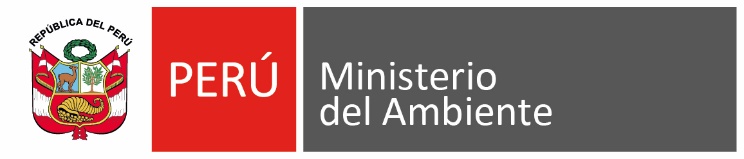 Estrategia 2019-2021
Semanas Climáticas
Dialoguemos temáticos NDC
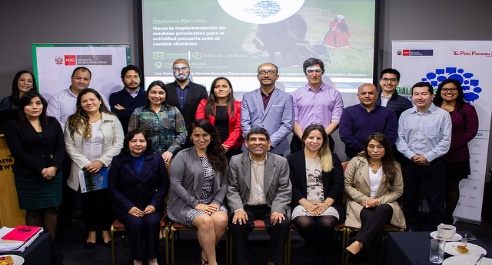 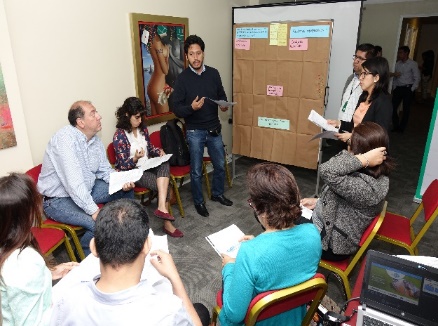 Dialoguemos sectoriales
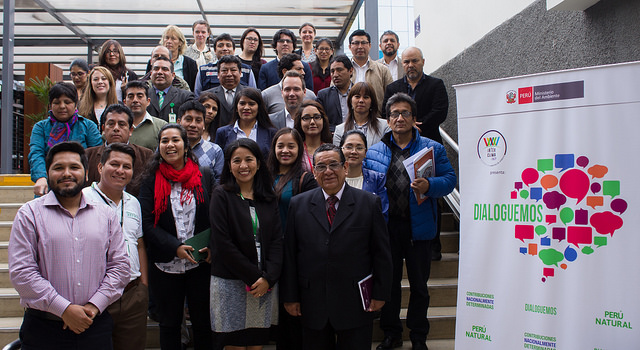 Dialoguemos sobre las NDC
Dialoguemos 
Virtuales
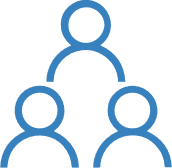 Dialoguemos Internacionales
Dialoguemos Regionales y Locales
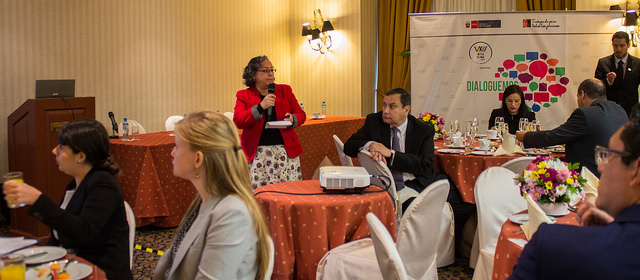 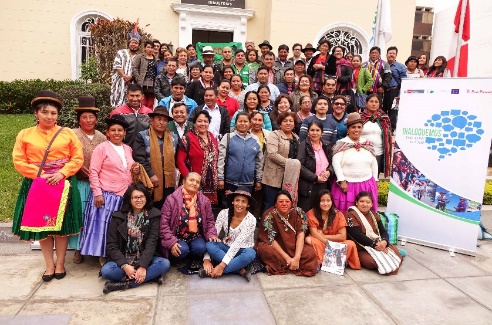 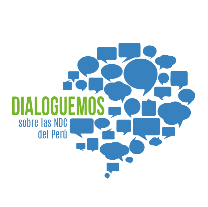 [Speaker Notes: EN: Encuentro / RT: Reuniones de Trabajo / DE: Desayunos ejecutivos]
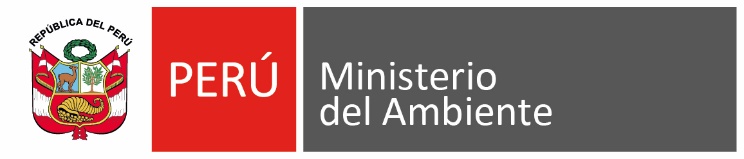 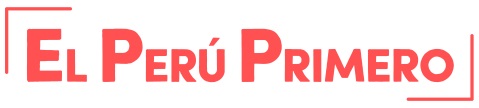 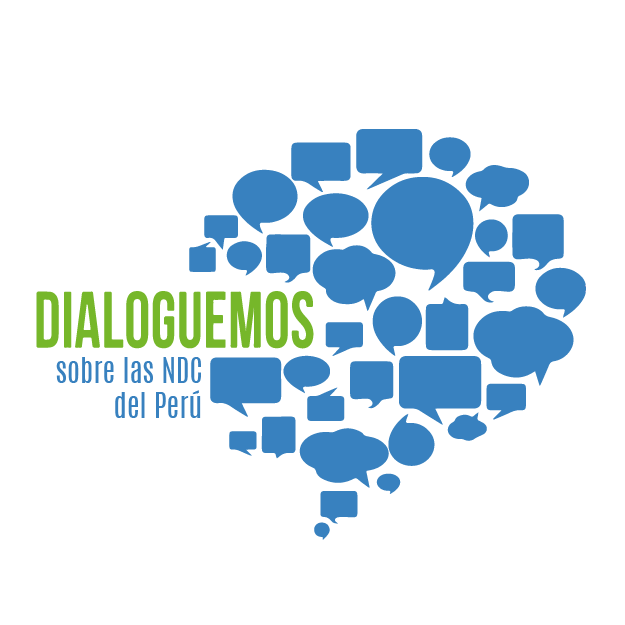 ¡Muchas gracias!